EASY ENGLISHGRADE 08
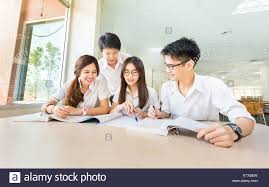 ZONAL EDUCATION OFFICE- EMBILIPITIYA
                                                Prepared by-: Ms. D.A.N.Lakmali
                                       R/Emb/Mulendiyawala M.V.
UNIT 10BEYOND THE CLASSROOM
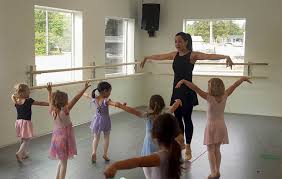 Activity- 10.4
Competency level:- 5.2  Extracts specific information from various types of simple texts.
Underline the correct answer.
What is this report about?
       about the English Day of Gemunu Vidyalaya
       about the inter-house sports meet of Gemunu Vidyalaya.
2]   Had they invited the Zonal Director of Education?
      no                                     Yes
3]   When was the English Day held?
      on 22nd of October           on 21st of October
4]   Where was it held?
       in the playground                in the school main hall
5]   Was it a well organized programme?
       yes                   no
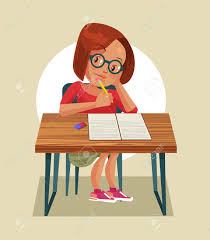 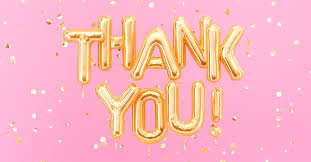